Поделки к проекту « Откуда берётся мусор и куда он девается?»
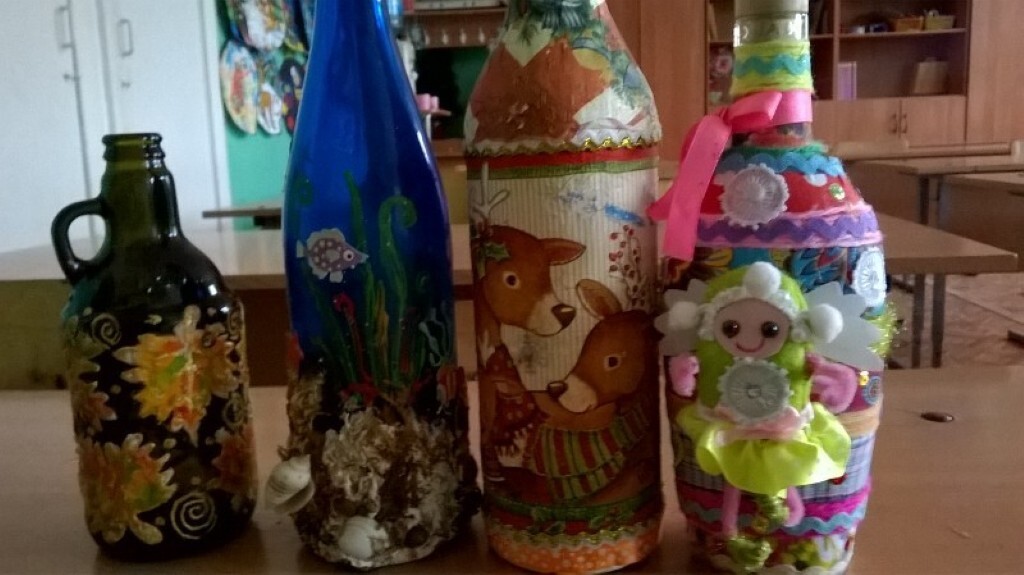 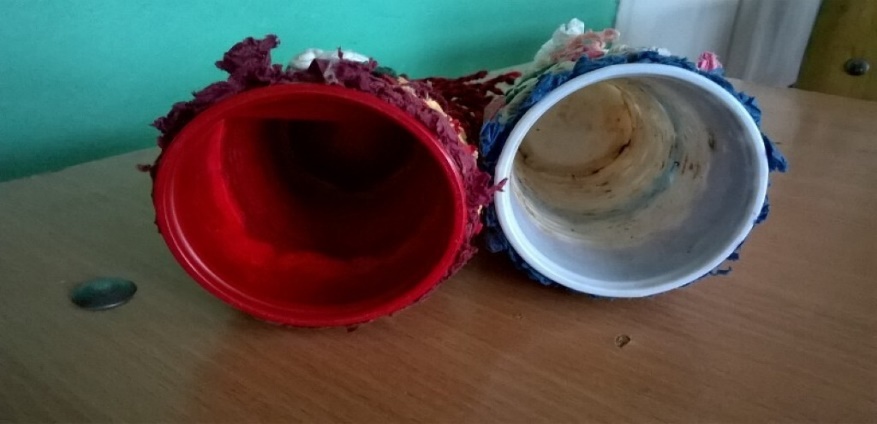 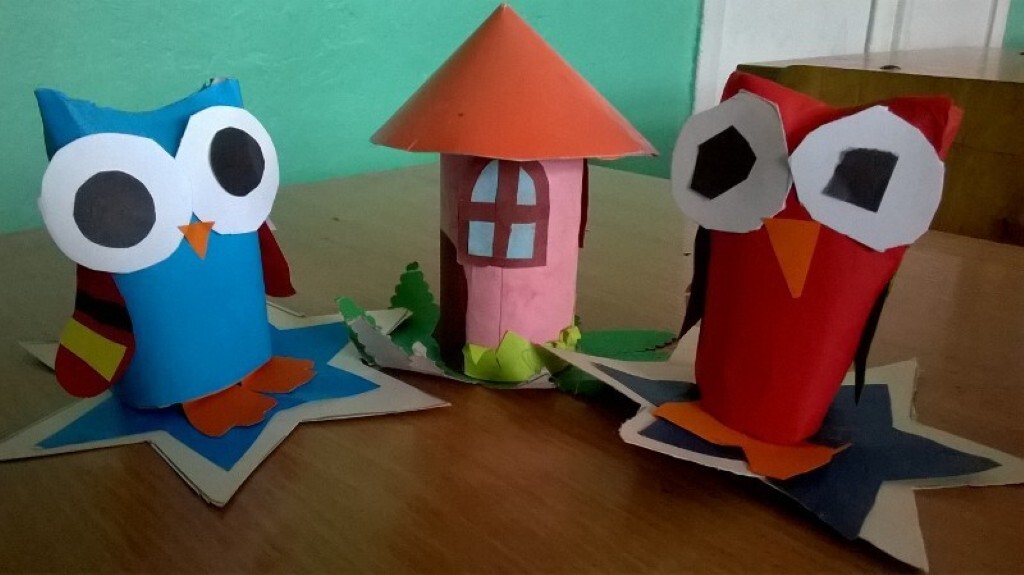 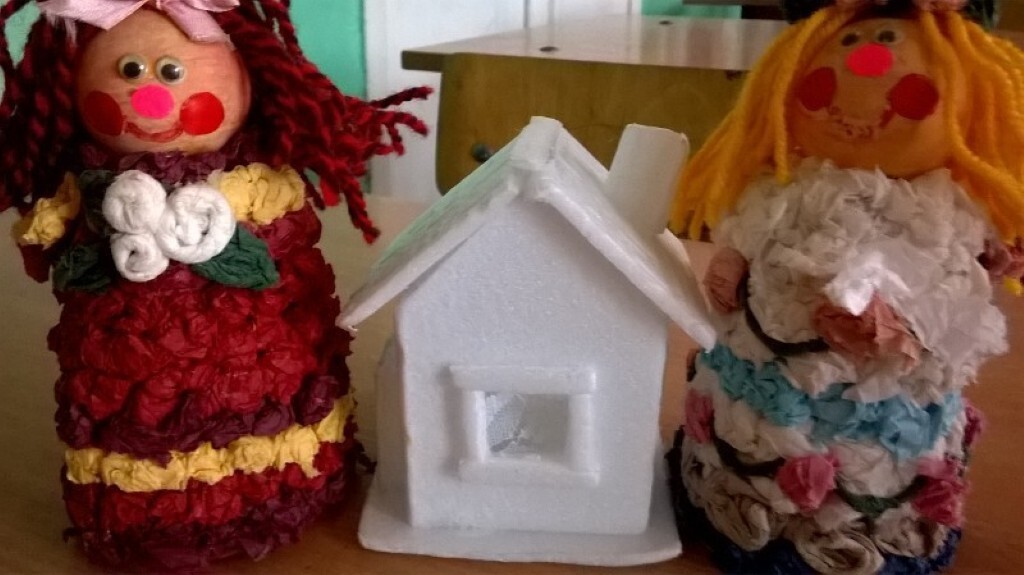 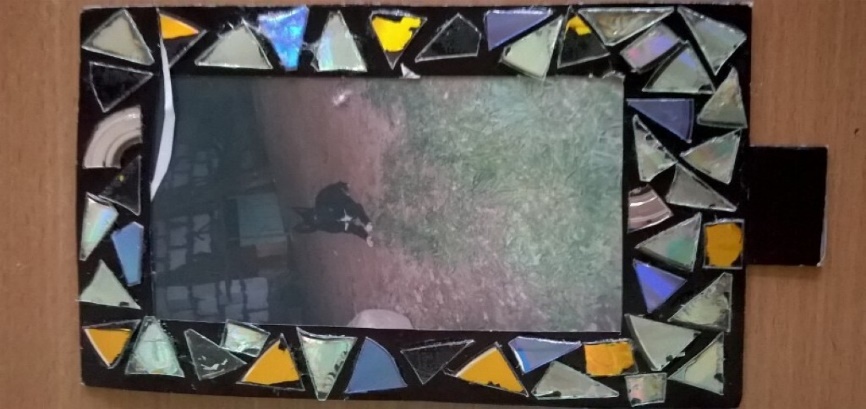 Иллюстрации к проекту «Моя любимая книга»
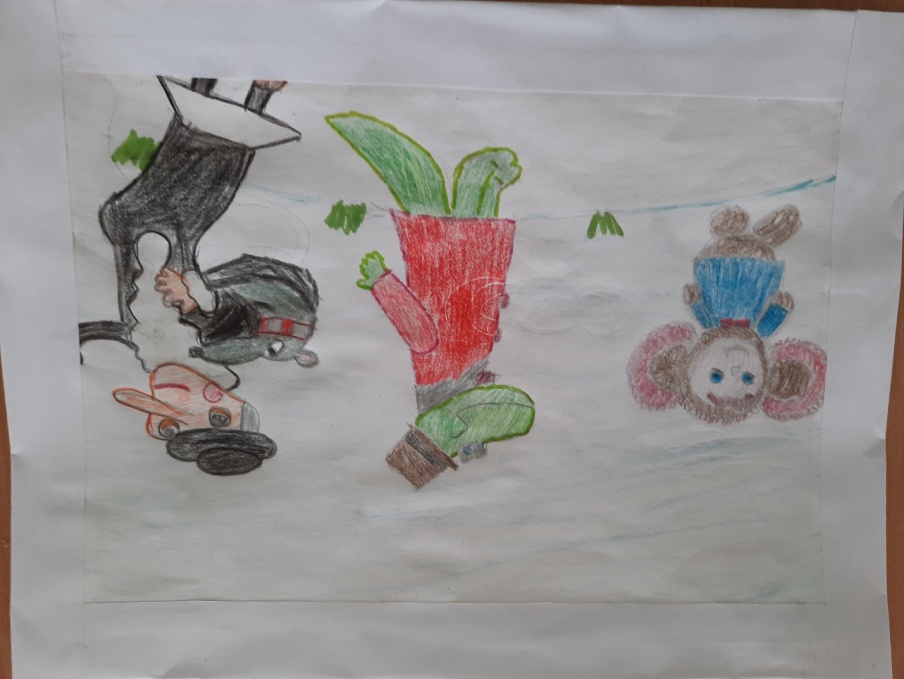 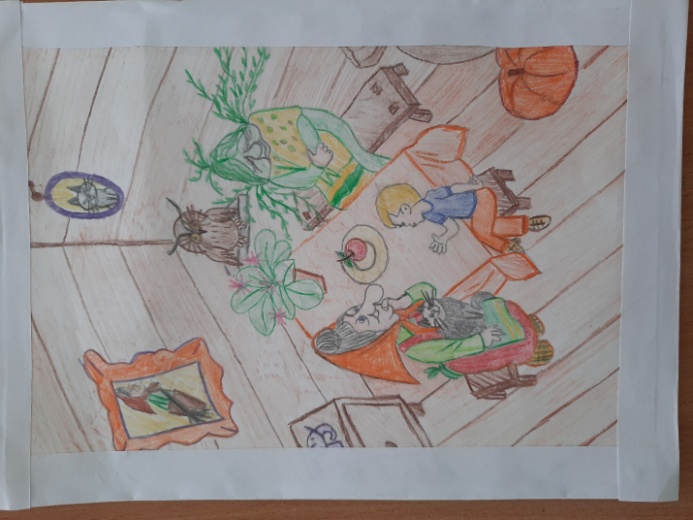 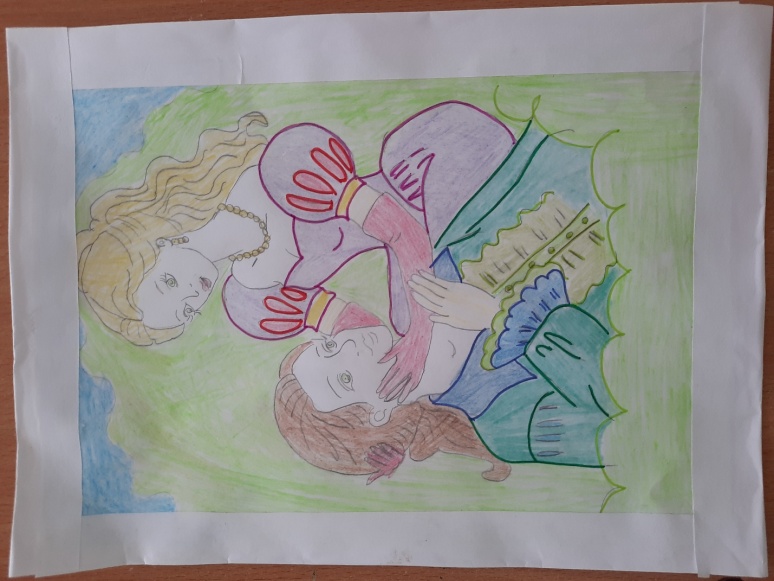 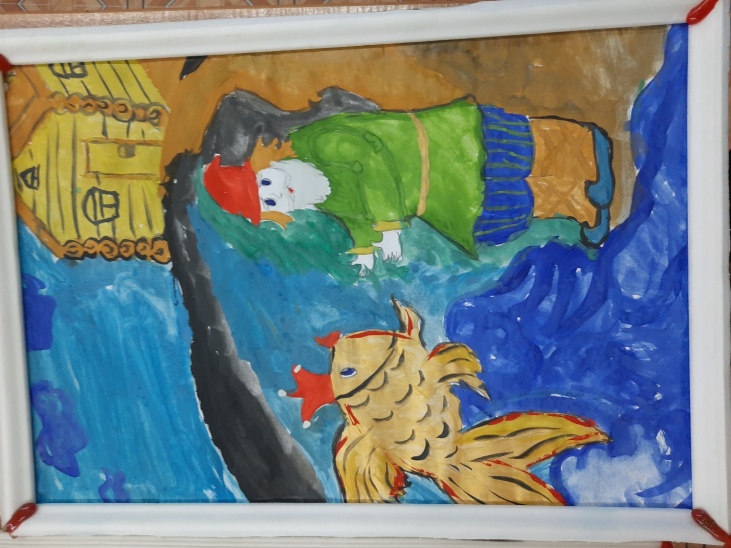 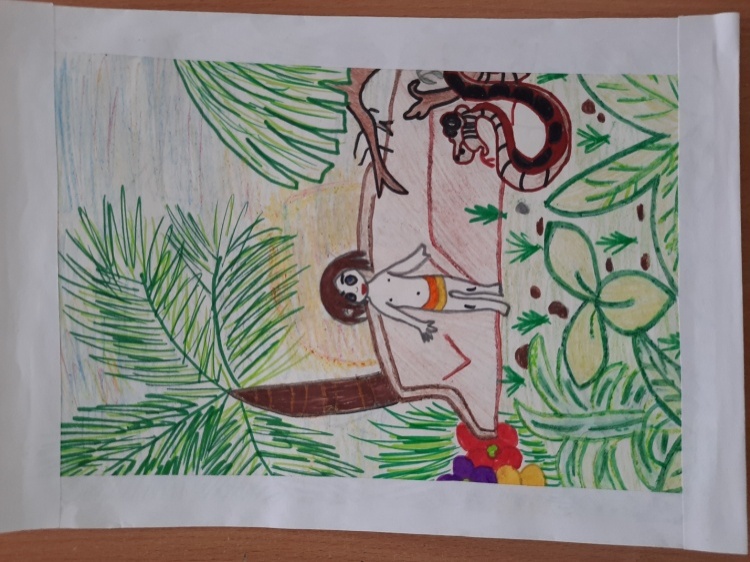 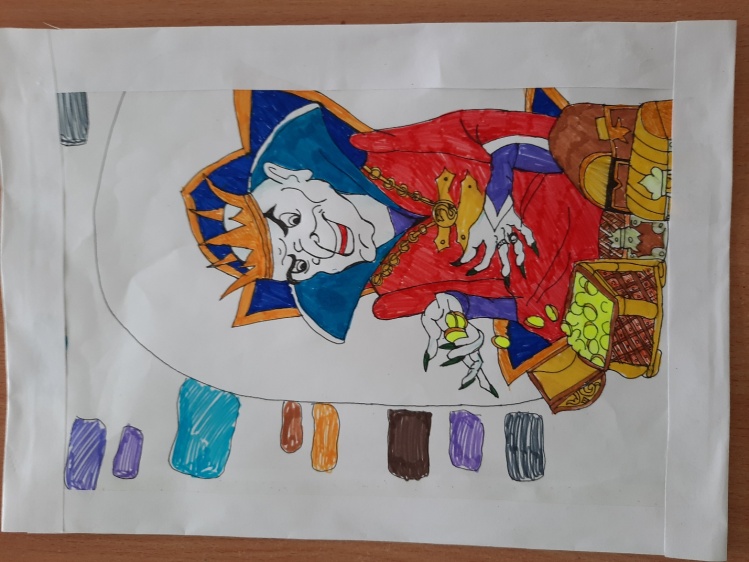 Книга-раскладушка к проекту
Проект «Школьная рекреация»
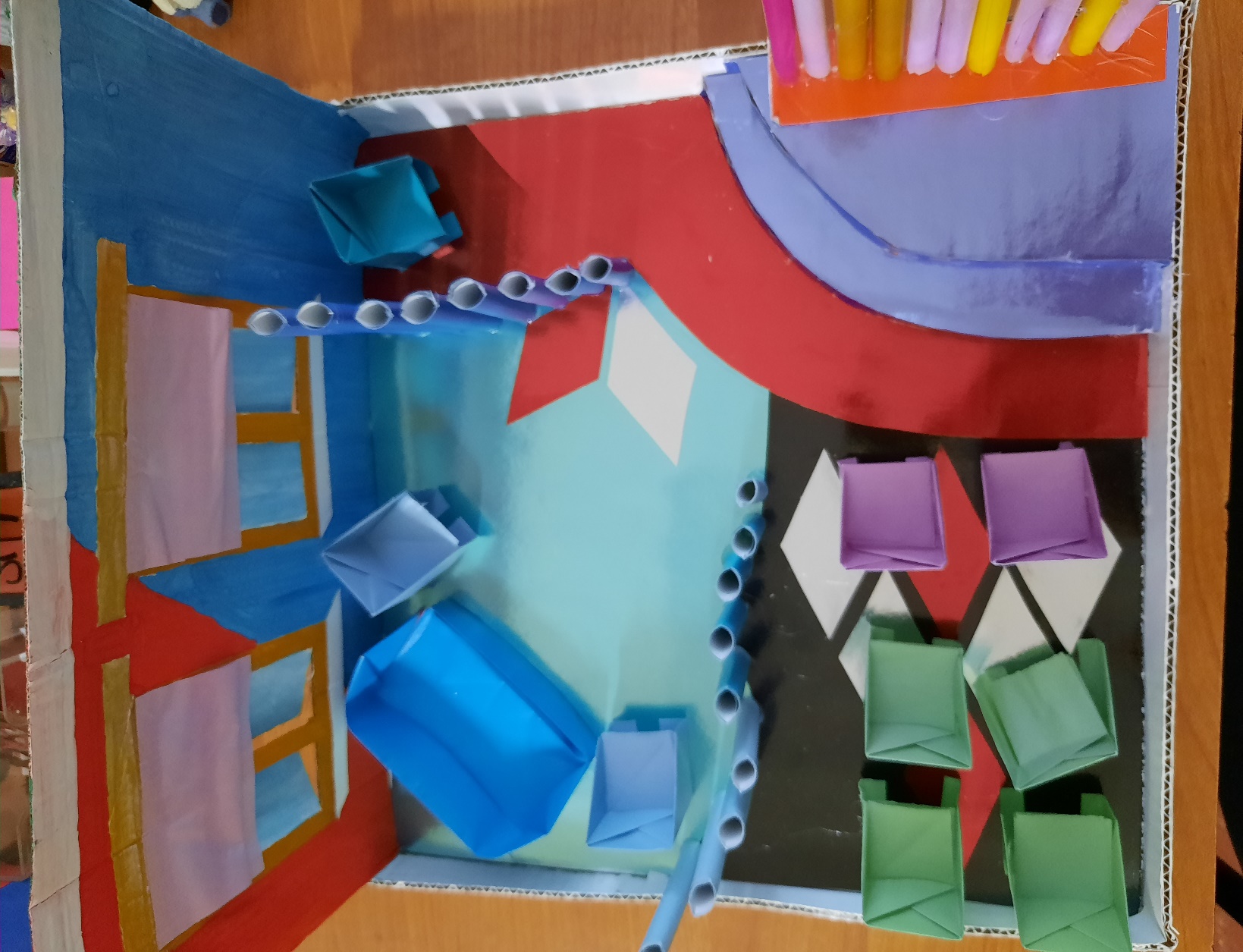 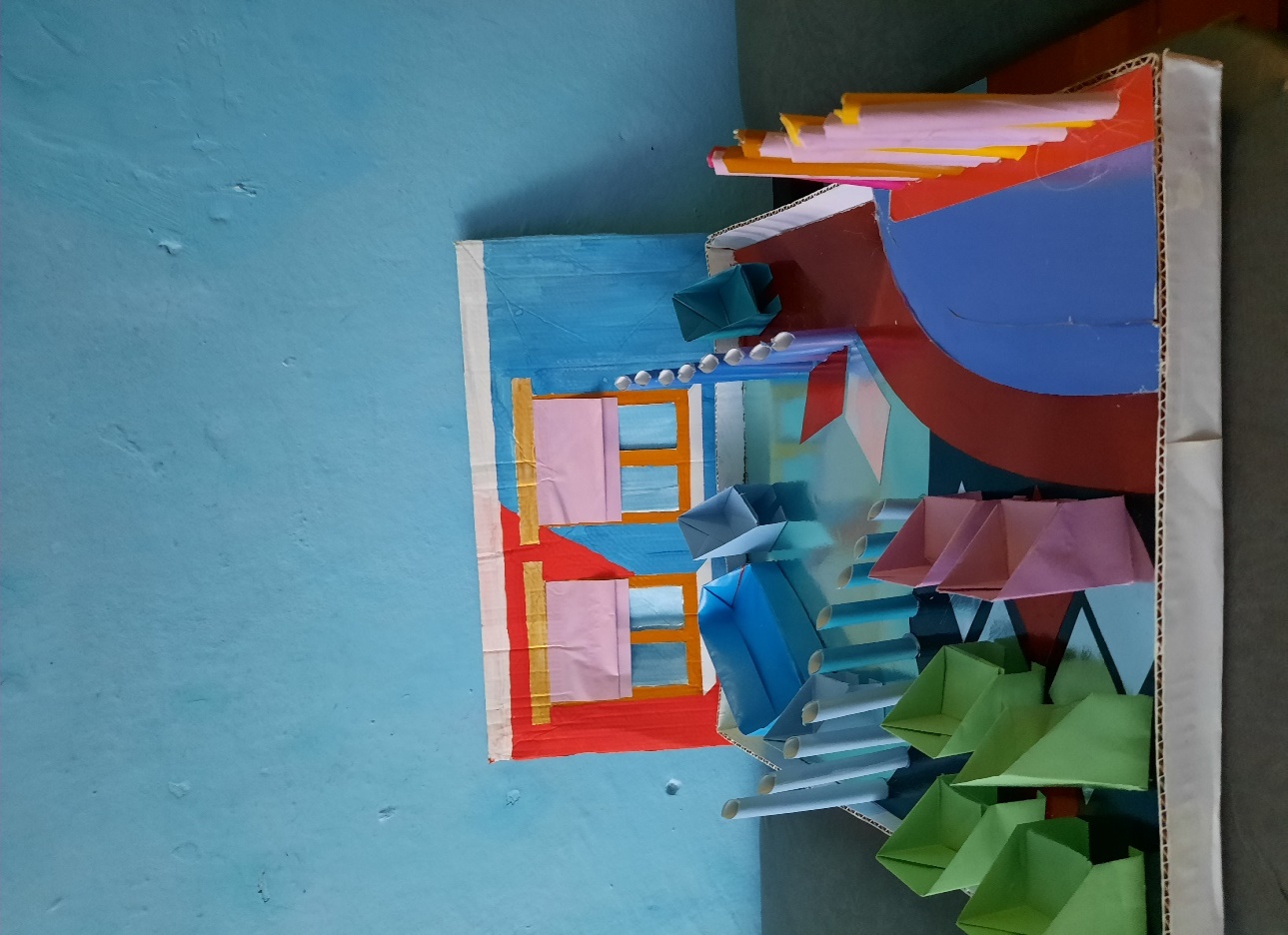 ФОТО ПРОЕКТА,СДЕЛАННОГО ДЕТЬМИ
Участие в конкурсах и мероприятиях
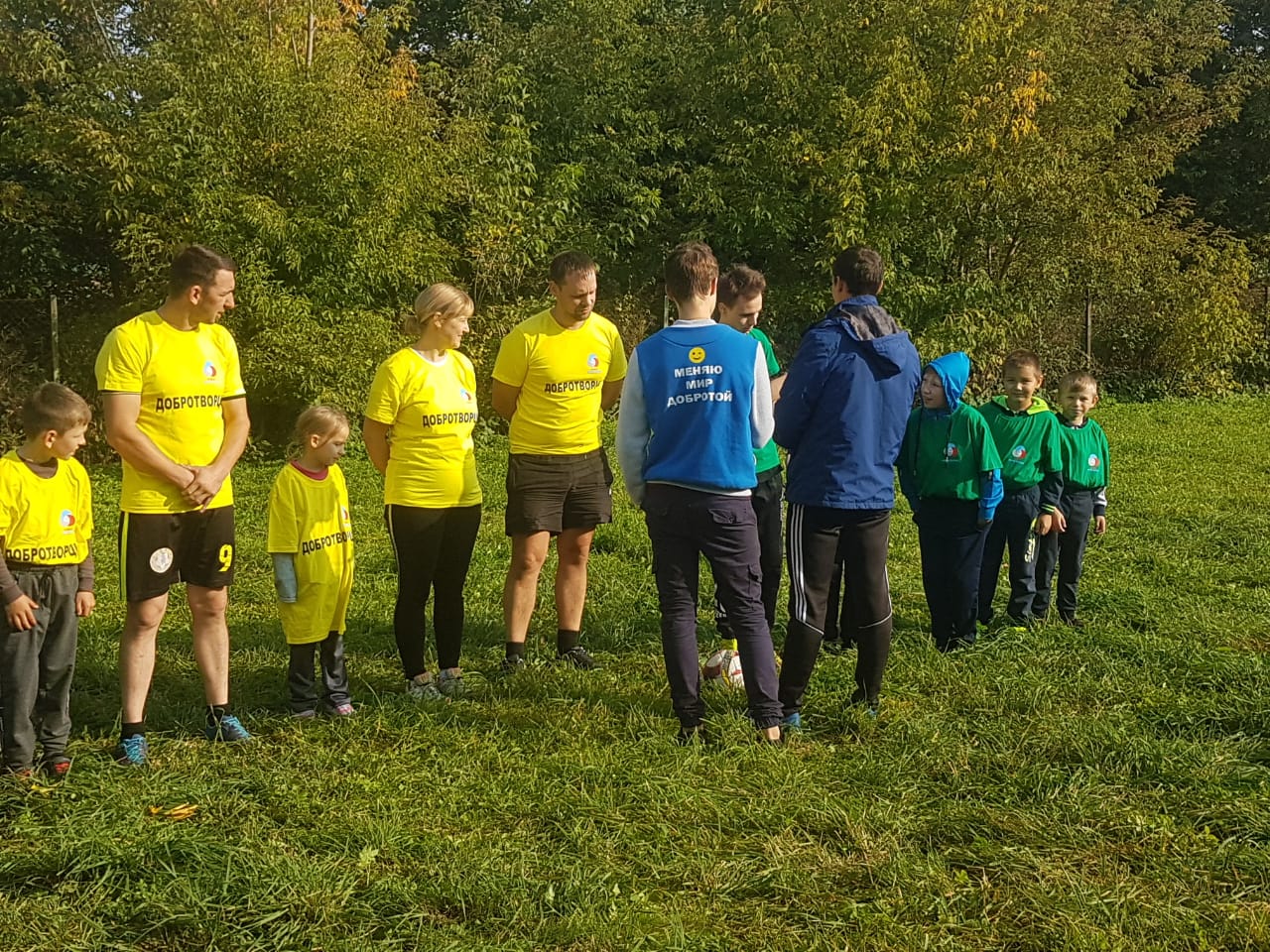 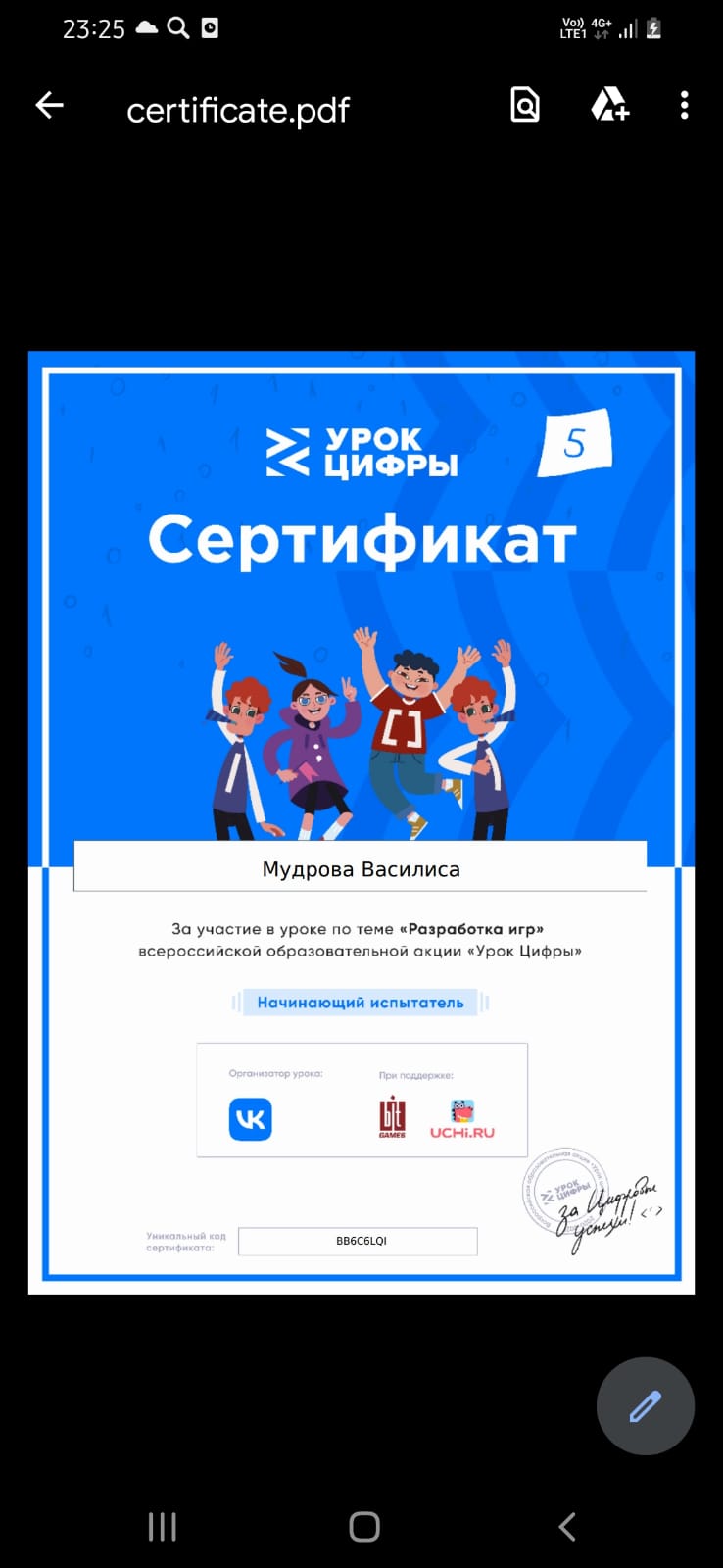 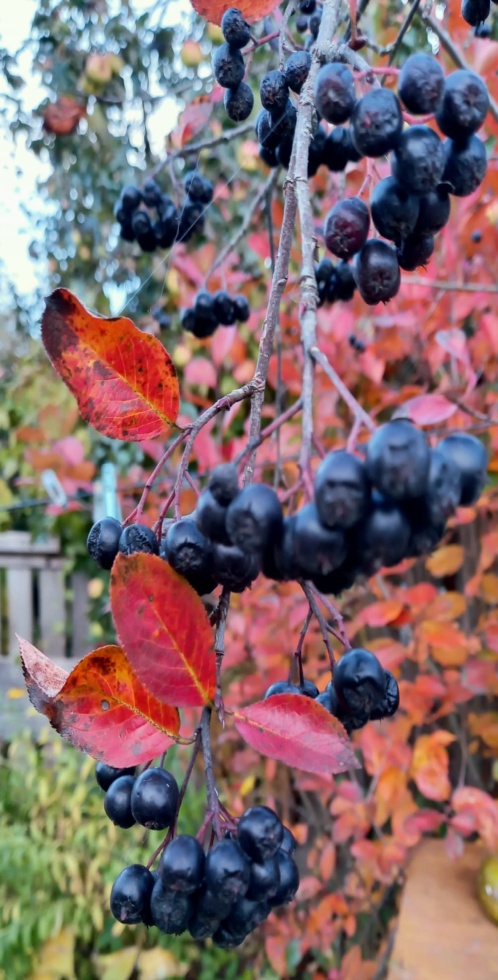 Конкурсы, дополнительное образование
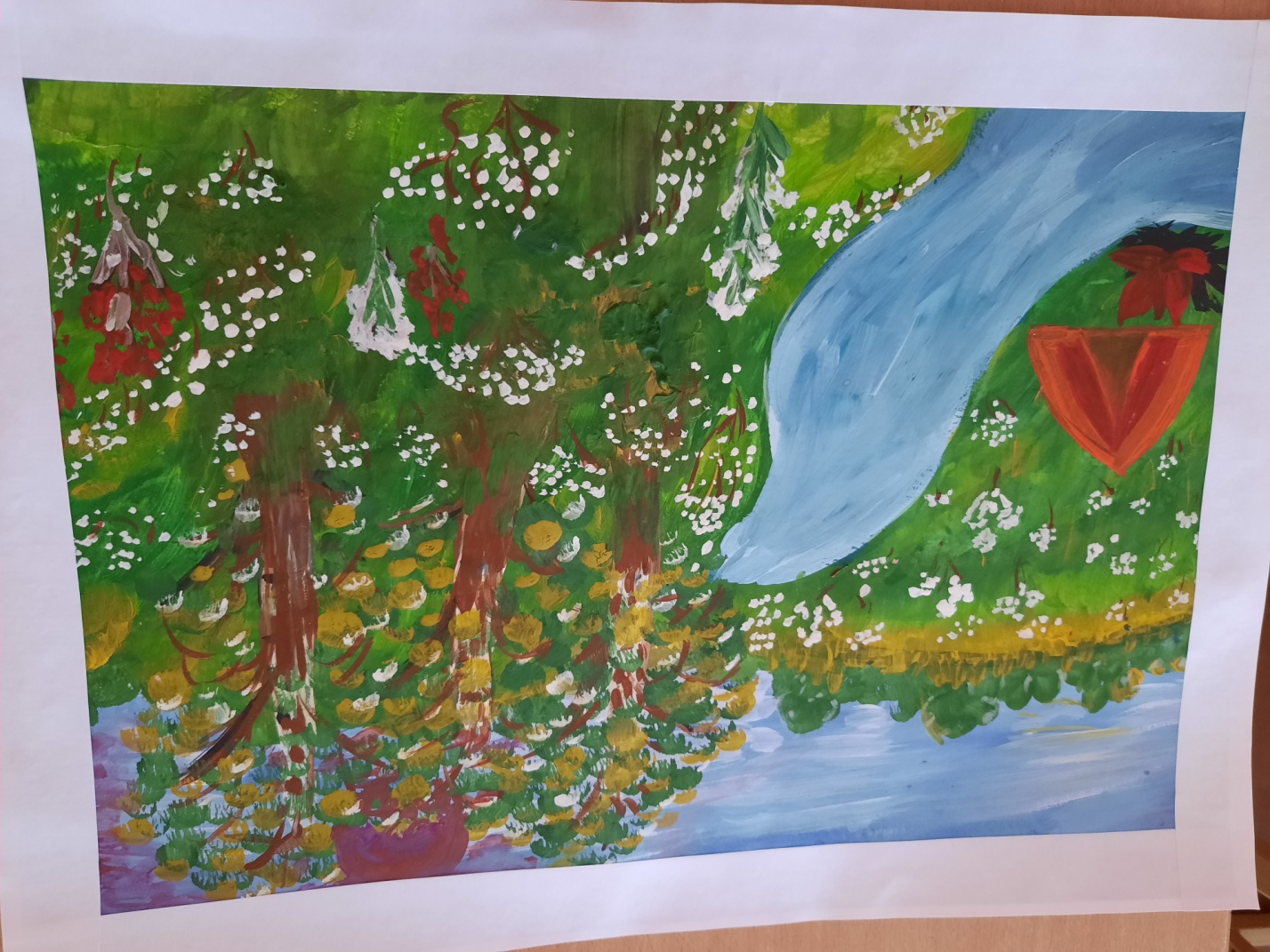 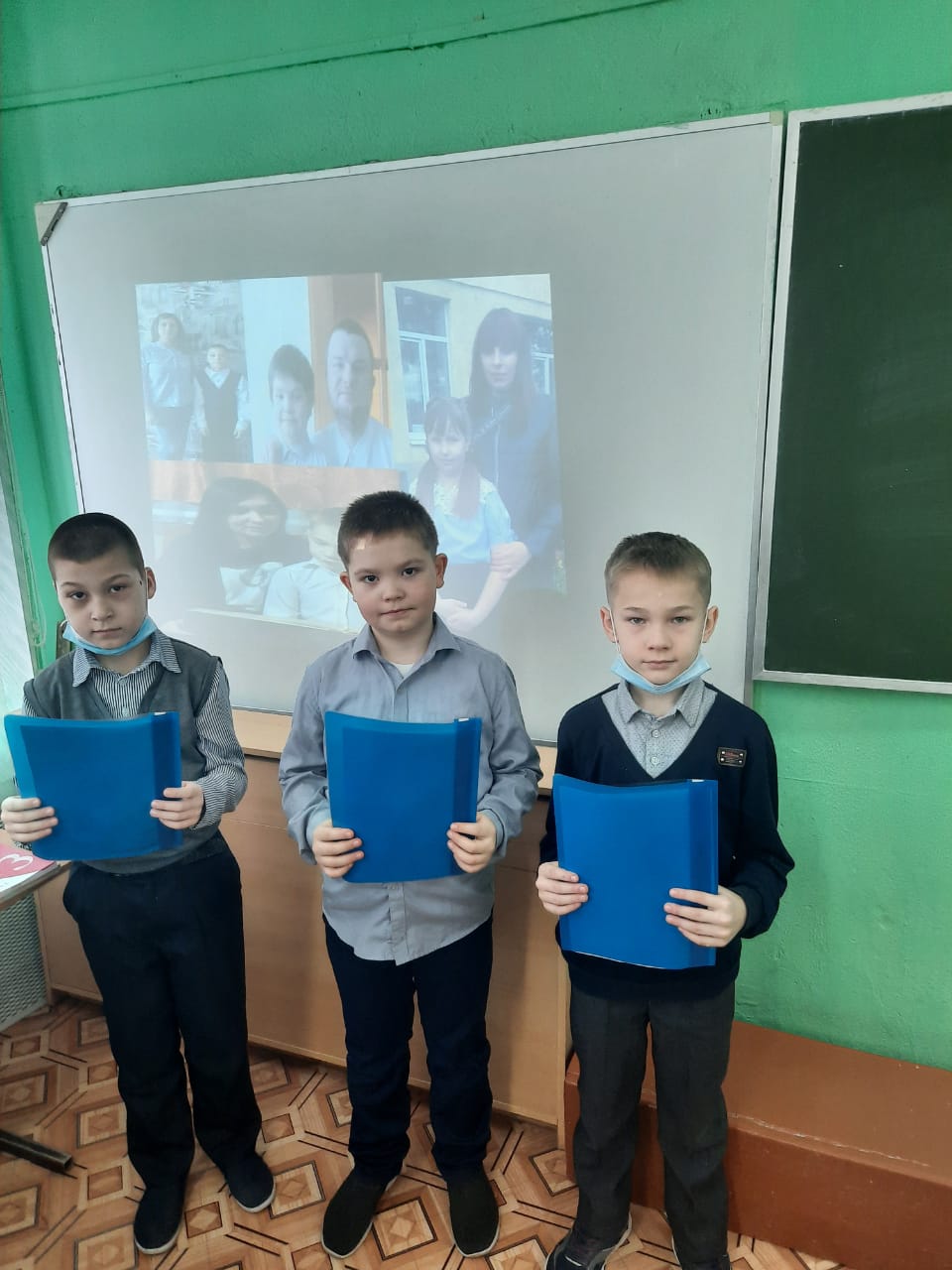